CMOS testing plans
Craig Buttar & Jens Dopke
TJ 180 Structures
PMOS measurements
Re-check TW structure
Ask Walter S. for input
Complete Ids vs. Vds measurements
Irradiate with X-rays at RAL 60kV, 50mA, tungsten target
Needs a ~3m long cable
Need PCB
Check during (in reg. intervals) and after irrad and annealing
Need to mount the structures
Selective bonding only to not shade the electronics
Need to understand/calibrate dose rate of the machine!
Kestutis & Jens
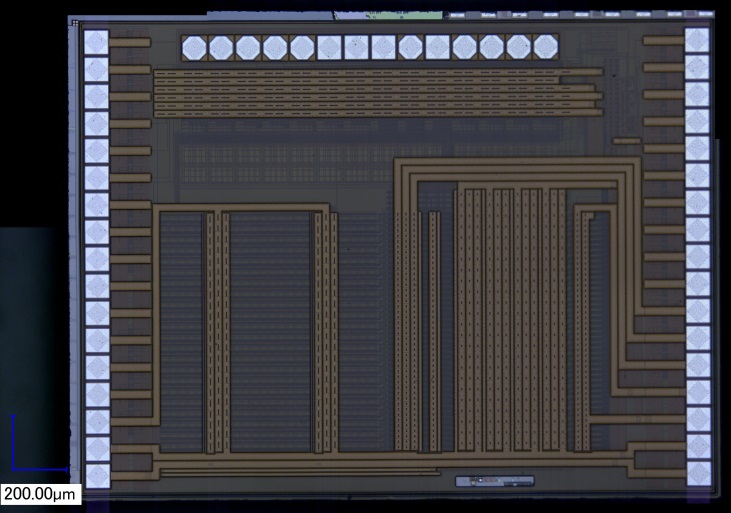 HVStripV1
Have 12 chips in hand, plus 4already bonded to “dirty” boards
Motherboards almost out for production
Can do tests on three transistors without software
Tests on pixel array need the ATLys software & firmware 
Need to configure chip
As soon as the motherboard is delivered -> fix up the software, calibrate, test and irradiate…
Chip distribution
Chips in-hand: 4 bonded and 16 bare chips
Need to revisit distribution and get more chips
Plans
Signal & noise measurements on passive & active pixels
Use fast amp for passive pixels
Use charge injection and sources
Make first measurements as soon as motherboard has returned
Setup at Oxford/RAL and then send to other groups?
Revisit distribution 
Irradiations
X-rays at RAL
Neutrons at Ljubjiana
Protons at PS start in November
To do: figure out the biasing